WELCOME
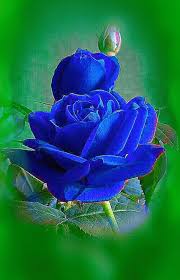 IDENTITY
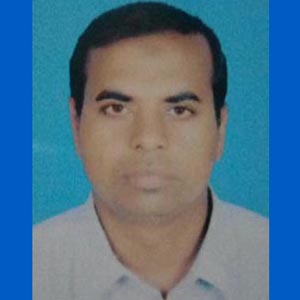 Mohammad Shafiqul Islam
Lecturer in English
Sreechail Mohammad pur Islamia Alim Madrasha
Daudkandi,Cumilla.
Alim-2nd year
English Grammar and Composition
Transformation(Sentence)
Read the following sentences-
Only he can help us
None but he can help us
He is poor but honest
Though he is poor, he is honest
Which grammatical item do the above sentences indicate?
So,today,s topic name is-

Transformation of Sentence
Affirmative to Negative

Group-1
Affirmative:God alone can help us
Negative:None but God can help us
Affirmative:Only Helal can do this
Negative: None but Helal can do this
Affirmative:Chance and accidents are only aliases of ignorance
 Negative: Chance and accidents are nothing but aliases of ignorance
Affirmative: My  uncle was only thirty
Negative;My  uncle was not more than/not less than thirty

Group-2
Affirmative:Every mother loves her child
Negative:There is no mother but loves her child
Or,there is no mother who does not love her child
Group-3
Affirmative:Karim must go there
Negative:Karim cannot but go there
Group-4
Affirmative:He is a good student
Negative:He is not a bad student
Affirmative:Habib is a active boy
Negative:Habib is not a lazy boy

We can see,in group-1,instead of “alone/only”, “none but” will be, in case of person,’nothing but’,in case of imperson
Or object,’not more than/not less than’, in case of number .  In group-2, instead of“every”,”there is no” will be.in group-3, instead of “must”,”cannot but” will be.In group-4,”antonym  word of the adjective”and “not” will be.
Assertive to Interrogative                                                                         

Group-1
Assertive:Hasan was a good student
Interrogative:Was not Hasan a good student?
Assertive:He can help you
Interrogative: Cannot he help me?
Assertive:He has not stolen the pen
Interrogative:Has he stolen the pen?

Group-2
Assertive:They help me
Interrogative:Don’t they help me?
Assertative:Belal helps him
Interrogative:Doesn’t Belal help him?
Assertive: They don’t know him
Interrogative: Do they know me?
Assertive: He went to Dhaka
Interrgative:Didn’t he go to Dhaka?
Assertive:They didn’t know the news
Interrogative:Did they know the news?

Group-3
Assertive: Every body hates him
Interrogative:Who does not hate him?
We can see, in group-1,to change the affirmative-assertive into interrogative,”Auxiliary verb+not” is placed
before subject.To change the negative-assertive into interrogative,”Auxiliary verb”is placed before subject and “not” is omited.

In group-2, if the sentence does not have any auxiliary verb then to change the affirmative-assertive into interrogative,”Don’t/Doesn’t/Didn’t “is placed before subject. To change the negative-assertive,”Do/Does/Did” is placed before subject and “not” is omited.
In group-3, instead of ‘ every body’, ‘Who 
Doesnot’ is placed.
Exclamatory to Assertive:

Group-1
Exclamatory:What a beautiful bird it is!
Assertive:It is a very beautiful bird.
Exclamatory:How beautiful the bird is!
Assertive:The bird is very beautiful

Group-2
Exclamatory: Alas! I am undone.
Assertive: It is a matter of sorrow that I am undone.
Exclamatory:Hurrah! We have won the game.
Assertive:It is a matter of joy that we have won the game.
Exclamatory:Fie fie! He has stolen the book.
Assertive:It is a matter of shame that he has stolen the book.

We can see,in group-1,the places of ‘subject+verb’ and ‘object’ are altered.Instead of ‘what’ and ‘how,’ ‘ very’ is placed.
In group-2,instead of ‘ joyous’, ‘sorrowful’ and ‘shameful’ word ‘It is a matter of joy that’, ‘ It is a matter of sorrow that’, and ‘ It is a matter of shame that’ are placed respectively.
Evaluation

Now, transform the following sentences as directed:
1.We are proud of our freedom fighters(Interrogative)
2.Their contribution will never be forgotten(Affirmative)
3.Bayezid Bostami showed a great love and  respect to his mother(Exclamatory)
4.What an unworthy crime the dowry system is!(Assertive)
5.Everybody must be conscious of health(Negative)
Answer
1.Aren’t we proud of our freedom fighters?
2.Their contribution will always be remembered.
3.What a great love and respect to his mother Bayezid Bostami showed!
4.The dowry system is a very unworthy crime.
5.Nobody can but be conscious of health.
Home work
Transform the following sentences as directed:
1.Liberation war was a great struggle for Bangladesh(Exclamatory)
2.What a pity!(Assertive)
3.They will never be forgotten by the countrymen(Affirmative)
4.Most of the people of our country are living in rural areas(Interrogative)
5.Anger begets only the worst(Negative)
6.My friend invited me to pay a visit to Cox’s Bazar.(Interrogative)
7.I was very glad to see the sea-beach.(Exclamatory)
8.Every one likes him(Interrogative)
9.How nice the scenery of Cox’s Bazar is!(Assertive)
10.Who did not vote him?(Assertive)
Thank you